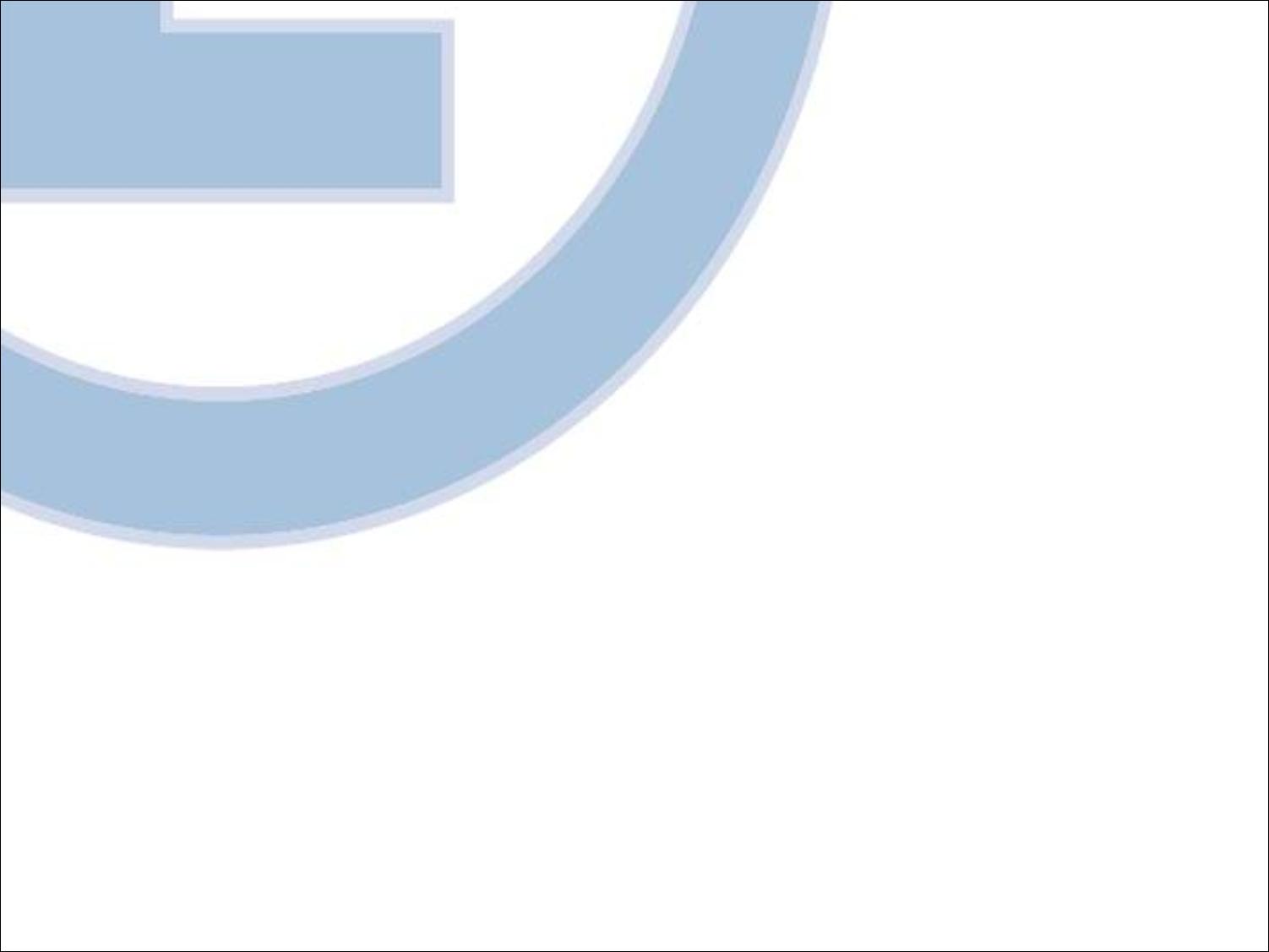 L’École du XXIème siècle.
Le socle commun

La consultation des programmes

Interventions dans les bassins de la POLYNESIE

Avec le concours 
du Groupe Académique de Réflexion de la Polynésie Française
1
Inspection Pédagogique EPS – Polynésie Française
Objectifs :	 Informer et expliquer le « nouveau » SC4.               Préparer les enseignants à répondre à la                    consultation des programmes.Enjeux :	  Déterminer la conception et l’organisation                   des enseignements de l’EPS pour une période                   longue.
LES TEXTES « FONDATEURS »
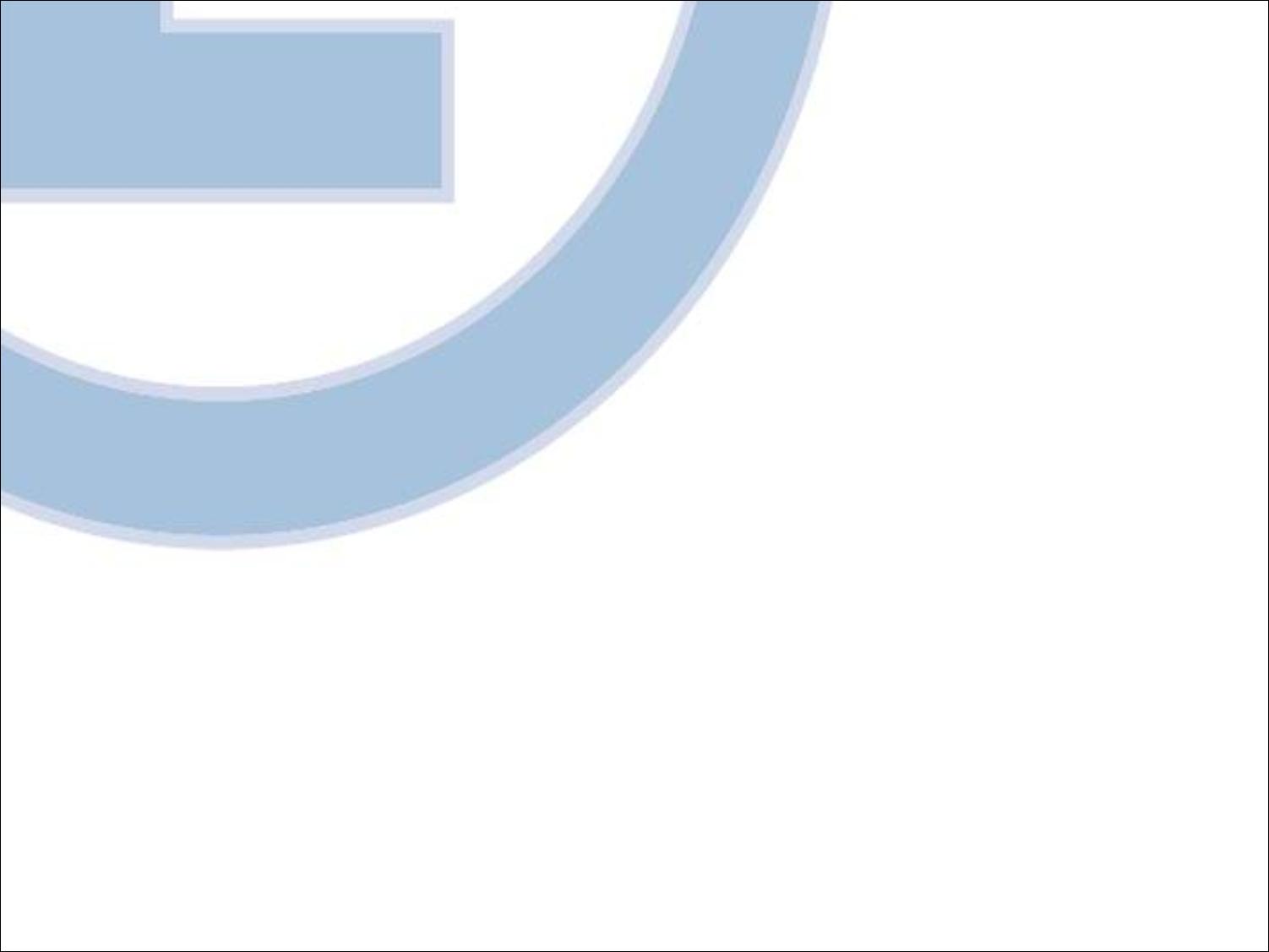 Loi de refondation de l’École (Loi du 8 juillet 2013, publié le 09 juillet 2013 au J.O.)Nouveau Socle Commun de CCC(décret du 31 mars 2015, publié le 02 avril 2015 au J.O)Art 4 – Applicable à la PolynésieNouveau Collège(Adopté par le CSP le 10 avril 2015)Projets de Programmes 2015 (Avis favorable du CSP le 10 avril, rendus public le 13 avril 2015)
AMATTE Lionel - CMI EPS Nouvelle-Calédonie
4
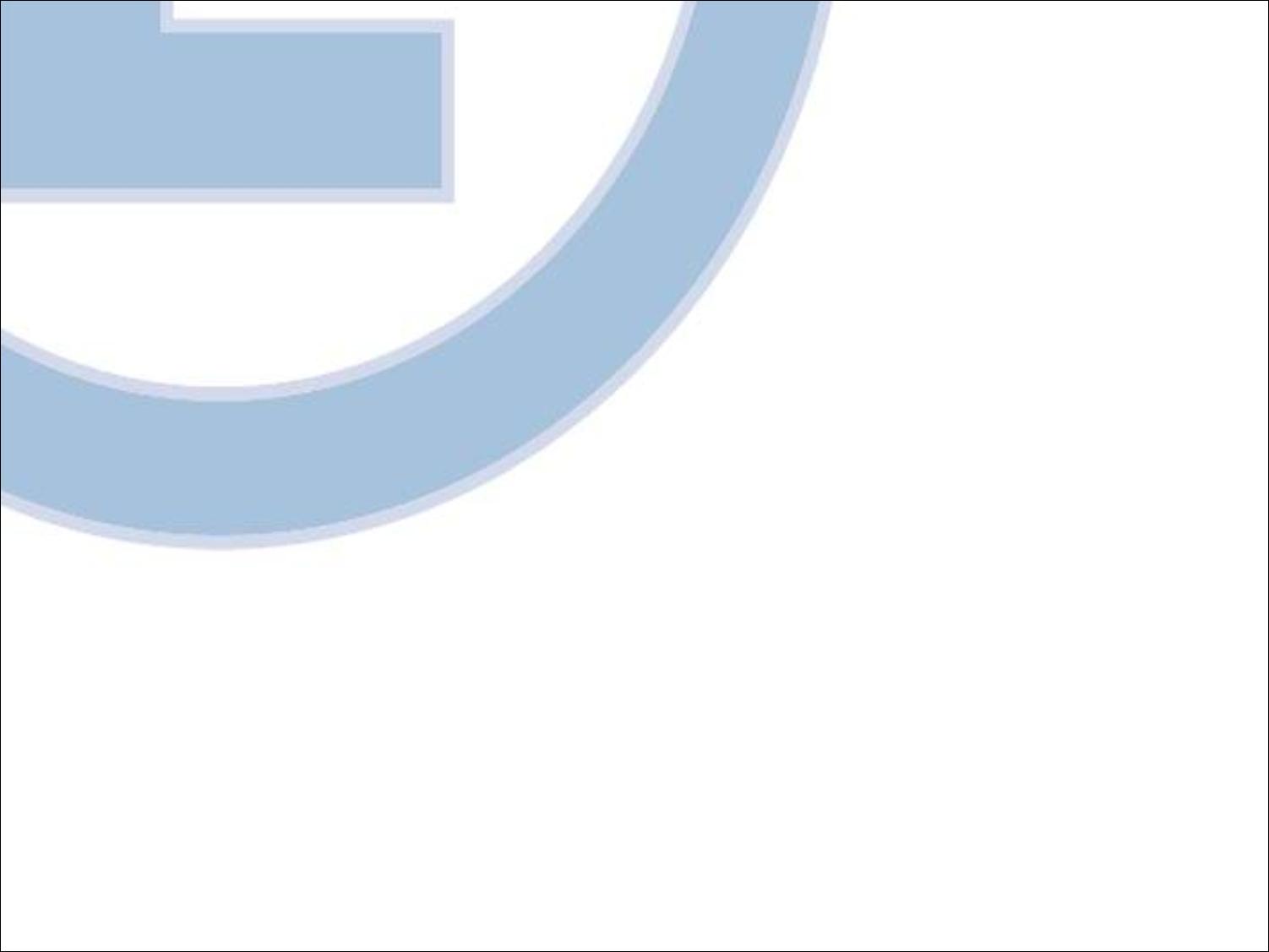 Loi de Refondation de l’Ecole.
UNE ÉCOLE JUSTE, EXIGEANTE ET INCLUSIVE

POUR UNE RÉDUCTION DES INÉGALITÉS

AFIN D’ÉLEVER LE NIVEAU GÉNÉRAL
AMATTE Lionel - CMI EPS Nouvelle-Calédonie
5
LA PHILOSOPHIE GENERALEduNOUVEAU SOCLE
OBJECTIFS 
de 
connaissances et de 
compétences
F
O
N
C
T
I
O
N
NEL
5 DOMAINES de FORMATION
Composantes de la culture
FINALITES/VISEES
Une culture équilibrée
Valeurs philo, morales, métaphysiques
AXIOLOGIQUE
DECLINAISONS PROGRAMMATIQUES
Problématique
Assimilation / accommodation d’une culture dans l’Ecole.« L’élève cultivé »
LA CULTURE en EPS
La place du Sport en Education Physique
Que doit-on entendre quand le socle parle de culture ?
Vers une culture commune redéfinie
Le SCCCC couvre toute la scolarité obligatoire   =>     CULTURE SCOLAIRE COMMUNE
FORMER              Double objectif           SOCIALISER
Donner à chacun une CULTURE COMMUNE fondée sur les connaissances et compétences indispensables pour :
Participer à l’évolution de la société comme citoyen
S’épanouir personnellement
S’insérer dans la société
Réussir son parcours scolaire
Développer la sociabilité
COMMENT ?  En équilibrant contenus et démarches, le SCCCC
Ouvre à la connaissance rationnelle du monde
Offre une éducation commune et ouverte fondée sur les valeurs
Développement de la personne en interrelation avec le monde qui l’entoure
Développe les capacités de création, compréhension, action
Accompagne le développement cognitif, physique et sensible
Donne aux élèves les moyens de s’engager dans les activités scolaires, d’agir, d’échanger, de conquérir l’autonomie, être un citoyen responsable
La culture finalement constitue l'ensemble des valeurs, des savoirs, des symboles et des conduites qu’une société stabilise et qu'elle choisit de transmettre et de faire acquérir afin de permettre d'en comprendre et d'en partager le sens, d'en ressentir et d'en pratiquer les formes d'expression. La culture qui nous préoccupe n'est pas qu'objective ;  elle est aussi subjective.
En EPS c'est le corps qui est "le noyau dur"(et non le support d'enseignement). Du coup, la culture corporelle, présentée comme un processus vital de civilisation, devient le fondement d'une éducation corporelle dans toute société avide de citoyenneté. Éduquer son corps, c'est plus que faire, c'est aussi engager une réflexion critique sur l'action, construire une attitude intellectuelle ouverte sur toutes les situations motrices d'adaptabilité que me présente la vie.L'Education Physique Scolaire est bien l'espace où se construisent les notions utiles de cette adaptabilité (la structuration du temps, de l'espace, les ajustements, les anticipations…)
LES MISSIONS de l’ECOLE la construction des intelligences Une culture scolaire composée de savoirs, de valeurs et de méthodes sélectionnés s’est mise en place pour constituer l'école de la République. L'école fait vivre une culture qu'on voudrait universelle et qui n'est que spécifique par bien des aspects.  Chaque discipline scolaire élabore, à son niveau, des choix en termes de valeurs, de savoirs, de méthodes et de pratiques scolaires. L'éducation du corps est devenue physique et sportive ; peut être aujourd'hui devrait-on dire motrice.
La référence scolaire, de par ses exigences constructivistes dans le domaine des intelligences, dépasse le cadre exécutif des pratiques pour y inclure une dimension réflexive et sociale. La culture scolaire en EPS, doit aussi prendre en compte  le versant de l'intégration, de l'appropriation des façons de faire (action - réflexion/ opérations) ainsi que LE SYSTÈME DE RELATIONS entre les acteurs.  De fait, ACTIONS, METHODES, RELATIONS fondent la référence de la culture scolaire.
La construction culturelle porte donc : Sur ce que l'on fait, ce que l'on sent, ce que l'on vit mais aussi Sur ce que l'on sait,Sur ce que l'on est,Sur ce que l'on peut partager.
De fait, la culture prend des formes qui vont constituer le fonds culturel de la discipline.  Quelles sont ces différentes formes ?
  La culture produit et la culture production.  De la culture transmissive à la culture appropriative. De la culture acte à la culture parole.Conclusion partielle : Conceptuellement, l'éducation physique et sportive n'opère pas assez clairement la distinction entre les formes et le fonds de la culture. La mission de l'école porte essentiellement sur l'acquisition du fonds culturel c'est-à-dire les valeurs, les savoirs fondamentaux, les modes d'action et de pensée fondamentaux, les activités sensori-motrices et réflexives. La référence scolaire culturelle est fondamentalement un métissage des cultures qui fusionnent l'action, la méthode et l'engagement.
L'EPS a donc à construire sa référence de culture pour répondre à la demande  institutionnelle de "déclinaison du socle". Sur quoi doit-elle construire cette référence ?Sur la  fusion de  l'action, de la méthode et de l'engagement ?Comment ? Par des prises de positions sur le statut du sujet (il est dit qu'il est acteur dans les apprentissages), par une clarification de l'objet même de l'enseignement de l'EPS (le développement des activités adaptatives), par un choix de méthodes permettant la construction de l'élève. Par la conception d'une matrice disciplinaire qui articule finalités / objectifs / contenus / méthodes /évaluation… Par l'introduction de concepts (compétence, compétence attendue, activités adaptatives, capacités, connaissances, attitudes) qu'il s'agit de rendre signifiants, opératoires et compris de tous.
Conclusion : La référence de la culture scolaire subit à l'évidence une évolution. On a entrepris un voyage qui apporte son lot d'évolutions. Le sport offre  ses actions à l'EPS qui sont de véritables opportunités, de véritables occasions, de véritables moyens à la transformation des conduites des élèves.Mais aujourd'hui la réflexion, les méthodes, l'engagement doivent accompagner les apprentissages pour que les élèves puissent poursuivre ce voyage en ayant des conduites de plus en plus intelligentes. Rapprocher l'action, la méthode et l'engagement, voilà me semble-t-il un enjeu conceptuel et programmatique pour rendre les élèves plus intelligents et adaptables.
Vers une logique d’apprentissage précisée
APPRENDRE
ENSEIGNER
DONNER les MOYENS de CONSTRUIRE
CONSTRUIRE
« L’élève engagé dans la scolarité apprend à réfléchir, à mobiliser des connaissances, à choisir des démarches et des procédures adaptées, pour penser, résoudre un problème, réaliser une tâche complexe ou un projet, en particulier dans une situation nouvelle ou inattendue »
« Les enseignants définissent les modalités les plus pertinentes pour parvenir à ces objectifs en suscitant l’intérêt des élèves, et centrent leurs activités ainsi que les pratiques des enfants et des adolescents sur de véritables enjeux intellectuels, riches de sens et de progrès. »
L’ACTIVITE d’APPRENTISSAGE de l’ELEVE est au centre de la démarche
COMMENT ? 
Par l’atteinte de COMPETENCES et CONNAISSANCES
COMPETENCE : « Une compétence est l’aptitude à mobiliser ses ressources (connaissances, capacités, attitudes) pour accomplir une tâche ou faire face à une situation complexe ou inédite »
Par une logique d’acquisition PROGRESSIVE et CONTINUE de connaissances
Une réorganisation des cycles d’enseignement
Une vérification progressive de la vérification des acquis (CA intermédiaires et en fin de cycle)
Un accompagnement et un suivi des élèves dans la classe
OBJECTIFS  de 
connaissances et de compétences 
Relatifs au domaine 1
Relatifs au domaine 2
Relatifs au domaine 3
Relatifs au domaine 4
Relatifs au domaine 5
Un modèle général qui
se spécifie
5 DOMAINES de FORMATION
Composantes de la culture

1 -  les langages pour penser et 
      communiquer
2 -  les méthodes et les outils pour 
      apprendre
3 -  la formation de la personne et
       du citoyen
4 -  Les systèmes naturels et les  
        systèmes techniques
 5 - Les représentations du monde
       et  l’activité humaine
F
O
N
C
T
I
O
N
NEL
FINALITES/VISEES
     Une culture équilibrée

ENJEUX DE
FORMATION
Valeurs philo, morales, métaphysiques
AXIOLOGIQUE
DECLINAISONS  PROGRAMMATIQUES

Objectifs et contribution de chaque discipline déclinés dans les 
PROGRAMMES disciplinaires
Et qui induit des changements de modèles
Des programmes disciplinaires « soclés » => trame commune + fondements communs
Des contenus ET des démarches identifiés dans les programmes disciplinaires
Des COMPETENCES ATTENDUES déterminées dans chaque programme disciplinaire
Les domaines de formation
Une synthèse de présentation par les 5 vidéos.
Des points à souligner :
Centration sur la description de l’activité de l’élève qui apprend dans les commentaires de chacun des domaines 

Une appropriation réaffirmée des principes du SCCCC dans les programmes disciplinaires 

Des modalités déjà inscrites dans les projets de programmes :
Des « parcours » complémentaires déclinés pour chaque cycle : parcours du citoyen (EMC), parcours EAC,  parcours d’orientation (PIIODMEP)

L’accompagnement personnalisé en 6ème 

Les ateliers de pratique interdisciplinaires dans le cycle 4
Le texte du SC4 constitue la « toile de fond » sur laquelle vont s’accrocher les programmes.Les programmes vont donc « décliner » le socle dans chaque discipline.
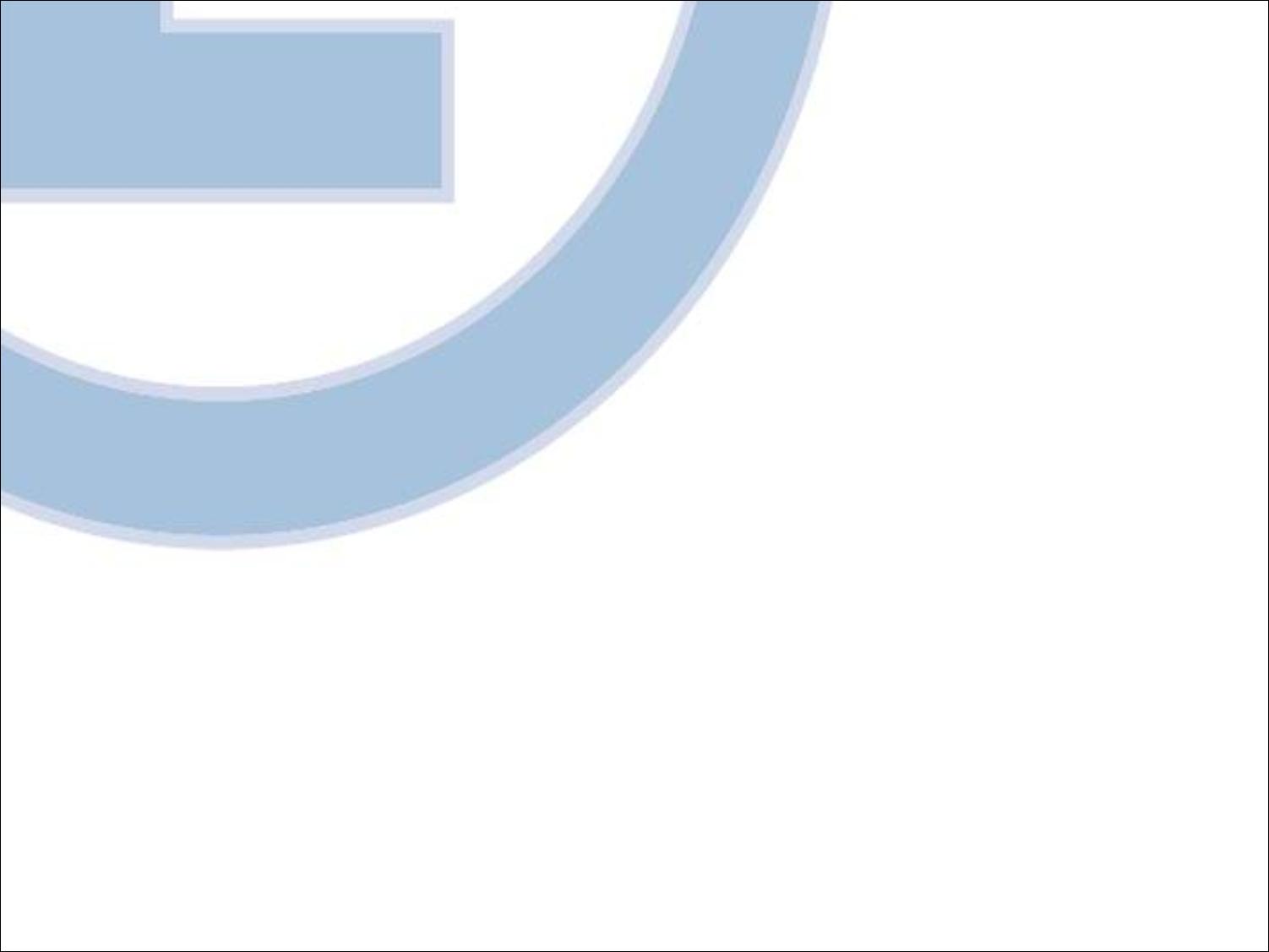 Un projet de programmes
La consultation sur les projets de programmes

Le CSP souhaite insister sur le fait que les projets de programmes de cycle soumis à consultation constituent une première proposition, une préfiguration qui nécessite encore d’être travaillée. Ils seront réexaminés et amendés suite aux avis et propositions recueillis durant la phase de consultation, comme l’a été le projet de programme pour l’école maternelle. Aux yeux du Conseil, la consultation nationale constitue en effet une étape à part entière dans le processus d’élaboration des programmes, et non une simple formalité qui ne conduirait qu’à des changements à la marge.
Une vaste participation à cette consultation et des retours qualitatifs à la fois précis et argumentés
permettront d’autant mieux au Conseil supérieur des programmes de mener à bien la mission qui lui a été confiée en proposant un projet d’enseignement et de formation qui soit compris, partagé et porté par tous.
Conscient des difficultés rencontrées par les enseignants dans la mise en œuvre des programmes
actuellement en vigueur, notamment à l'école élémentaire, le Conseil a tout particulièrement besoin de recueillir des informations et avis sur les points suivants :
- l’adéquation entre les ambitions affichées par les projets de programmes, le cadre horaire disponible pour les mettre en œuvre et l'âge et les capacités des élèves ;
- le niveau d'exigence des attendus de fin de cycle ;
- la continuité des apprentissages entre les cycles ;
- la lisibilité des projets ;
- la pertinence des contenus d’enseignement proposés au regard des objectifs du socle commun de connaissances, de compétences et de culture.
AMATTE Lionel - CMI EPS Nouvelle-Calédonie
AMATTE Lionel - CMI EPS Nouvelle-Calédonie
30
30
Cadrage des programmes
Les principes donnés par la charte des programmes et la saisine du ministre :
Des programmes  :  Moins lourds 
                                   Compréhensibles par les non spécialistes
                                   Garantissant la cohérence verticale et horizontale
                                   Conçus par cycle, proposant une progression adaptée aux apprentissages
                                   Articulés au socle commun 
                                   Précisant des niveaux d’attendus
Le cadrage du CSP :  Chaque programme de cycle sera organisé en trois volets :
	
	Volet 1 : Une présentation des objectifs de formation du cycle.

 	Volet 2 : La contribution de chaque discipline ou champ disciplinaire à l’acquisition de chacun des domaines du socle, présentée sous forme d’un tableau très synthétique.
	
	Volet 3 : Une voie d’opérationnalisation par discipline ou champ disciplinaire; précise, par champ disciplinaire ou discipline, les niveaux de maîtrise attendus à la fin du cycle, les compétences et les connaissances à acquérir et mobiliser, des pistes de méthodes, de démarches et d’outils auxquels les enseignants peuvent recourir, des repères de progressivité pour organiser la formation des élèves durant les trois années du cycle.
VOLET 3 / Une voie d’opérationnalisation par discipline ou champ disciplinaire (le volet programmatique qui doit guider le travail de l’enseignant en lui précisant ce qu’il y a à apprendre, mais aussi comment le faire apprendre) qui doit respecter une présentation reprenant les items suivants :*les compétences (ce qui est exigible pour tous les élèves en fin de cycle) devant être acquises en fin de cycle et le niveau de maîtrise attendu (l’expression de la compétence à un moment donné du parcours de l’élève, peut-être compris ici comme un « niveau de compétence »);*les ressources que l’élève doit pouvoir mobiliser : connaissances (elles n’interviennent pas directement sur la conduite, mais elles permettent d’orienter l’activité de l’élève et de nourrir sa réflexion sur son action ou celles des autres), savoir-faire (ce qu’il y a à faire pour faire, ils organisent la planification et l’exécution de l’action), démarches et méthodes de travail (les conditions dans lesquelles il convient de placer les élèves pour faciliter les apprentissages)  ; *des repères de progressivité (intra-cycle : identifier des indicateurs de transformation qui permettront à l’enseignant comme à l’élève de savoir où ils en sont par rapport au niveau de compétence visée / inter-cycle : repérer dans les transformations réalisées, celles sur lesquelles l’enseignant comme l’élève pourront s’adosser pour consolider, enrichir, approfondir les apprentissages dans le cycle suivant) dans la construction des compétences lorsque nécessaire ; *les repères de programmation annuels (ils peuvent être proposés à titre indicatif aux équipes pour les aider à organiser les enseignements au service prioritairement des apprentissages mais aussi pour garantir une certaine homogénéisation de l’enseignement disciplinaire à l’échelon national) nécessaires à certaines disciplines *les croisements interdisciplinaires (dans la perspective de l’acquisition de certains objectifs de compétences du S4C, mais aussi en lien avec les EPI)
ANALYSE DES NOUVEAUX PROGRAMMESLa démarche vise à interroger deux éléments essentiels :* la cohérence verticale (inter-cycles) et   * la cohérence horizontale (intra-cycle) pour les projets de programme en EPS. Il nous parait opportun d’analyser les choix opérés par les « rédacteurs EPS » afin de questionner les propositions de ce qu’il y a à apprendre en EPS.
La cohérence verticale (inter-cycles)
ETUDE DE LA LOGIQUE INTER-CYCLESCOMPARAISON DES VOLETS 1 DES CYCLES  3/4 –Objectifs de Formation
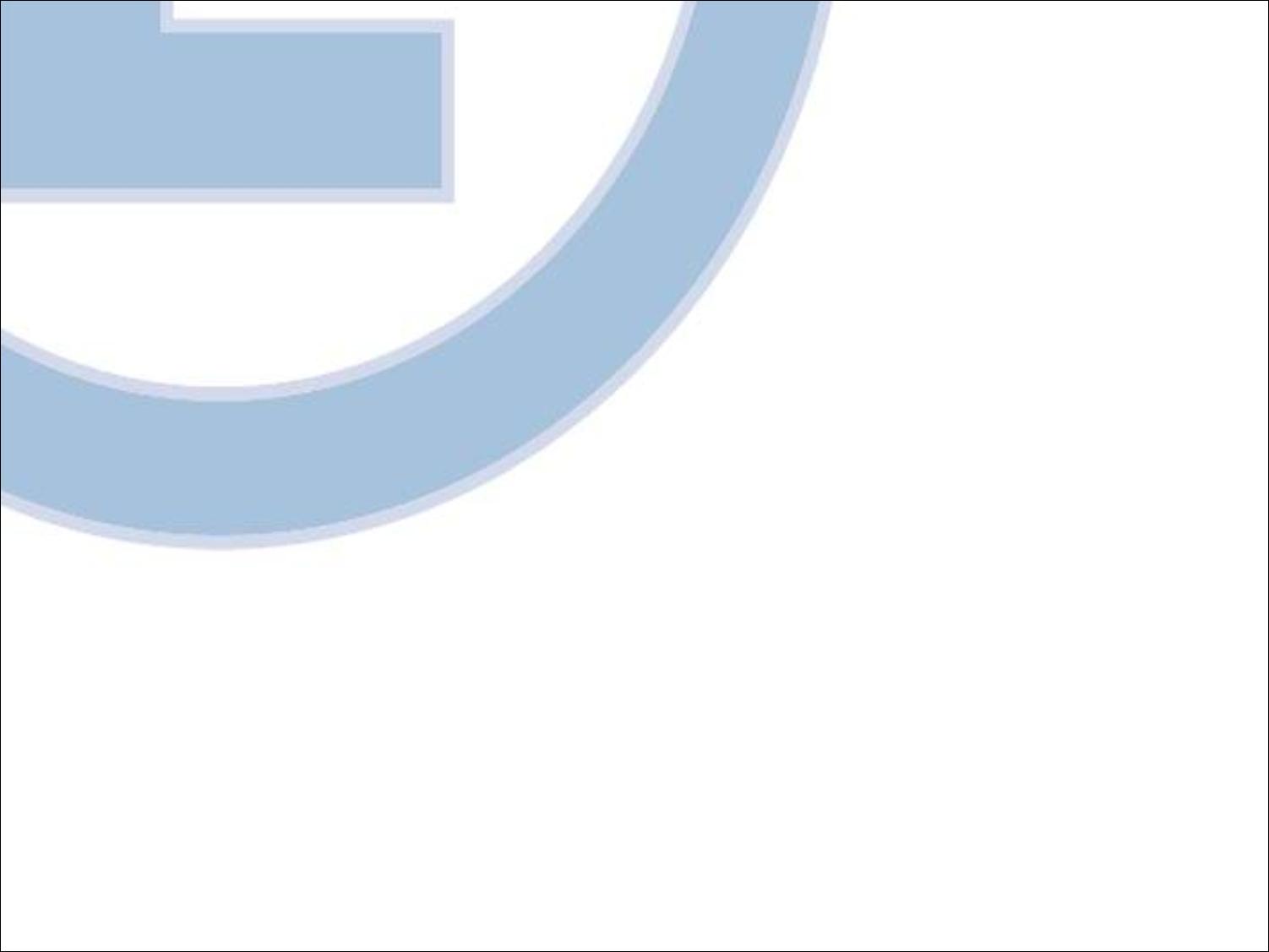 Volet 1
Un projet de programmes
AMATTE Lionel - CMI EPS Nouvelle-Calédonie
AMATTE Lionel - CMI EPS Nouvelle-Calédonie
37
37
Comparaison des volets 1 des cycles  :Les ambitions affichées dans ce volet vous paraissent-elles en adéquation : *avec l’âge et les capacités des élèves ?  *avec le cadre horaire ?          cycle 2 : 304h sur trois ans         cycle 3 : 360h sur trois ans         cycle 4 : 304h sur trois ans.
COMPARAISON DES VOLETS 2 EPS ENTRE CYCLES ET PAR DOMAINES
Un projet de programmes pour l’EPS
Volet 2
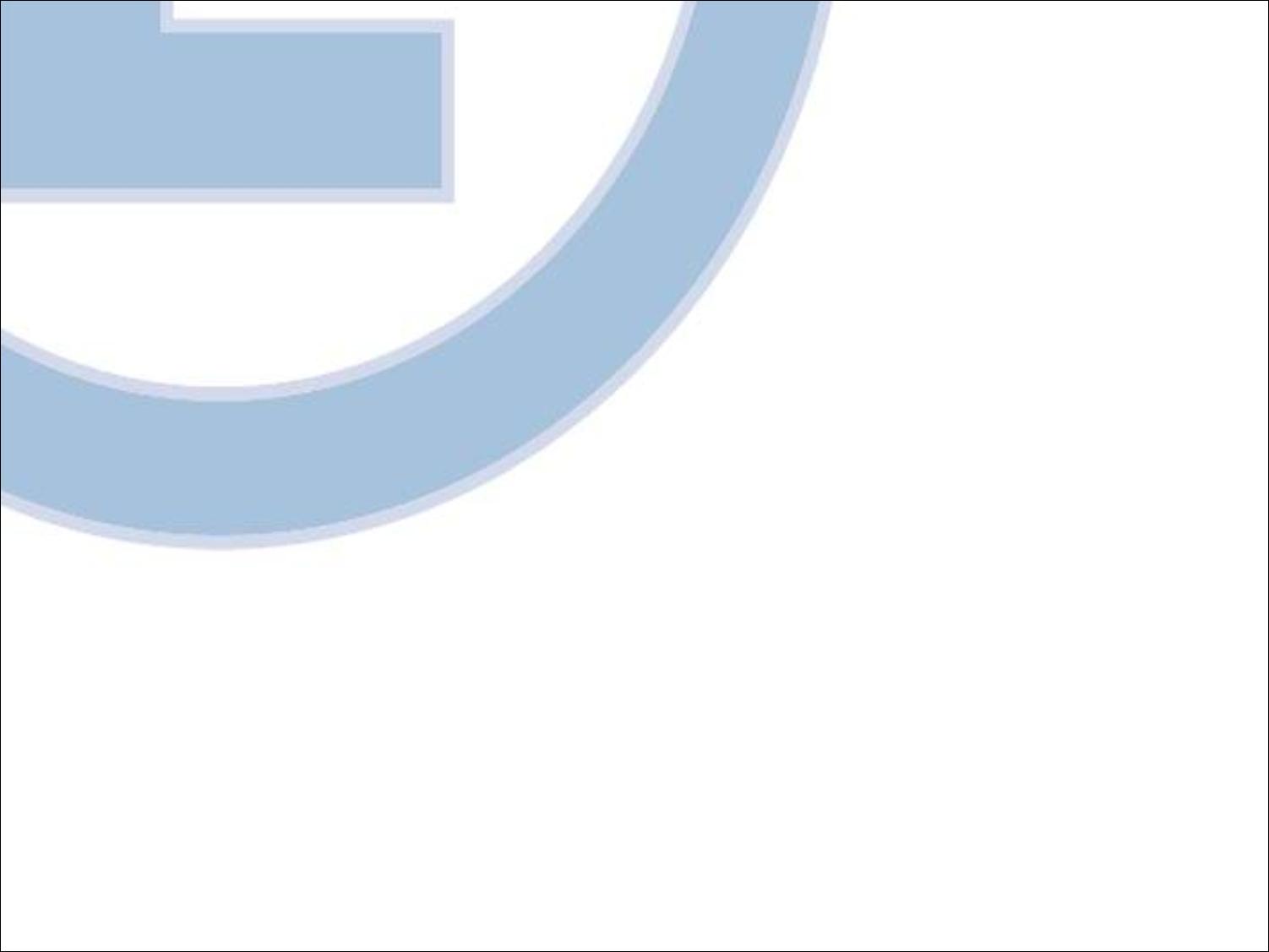 AMATTE Lionel - CMI EPS Nouvelle-Calédonie
AMATTE Lionel - CMI EPS Nouvelle-Calédonie
40
40
Comparaison des VOLETS 2 EPS pour chacun des DOMAINEs DU SOCLE ET POUR CHAQUE CYCLE  :Les propositions pour chaque domaine vous paraissent-elles homogènes d’un cycle à l’autre ? Quel que soit le domaine considéré ?Trouvez-vous une cohérence et une continuité entre les cycles ? Sinon, quelles incohérences vous semblent les plus flagrantes ? Quelles propositions d’adaptation ? Les 5 domaines du socle remplacent-ils selon vous les CMS ?
COMPARAISON DES PREAMBULES DES VOLETS 3 DE L’EPS DANS LES CYCLES 3/4
Un projet de programmes pour l’EPS
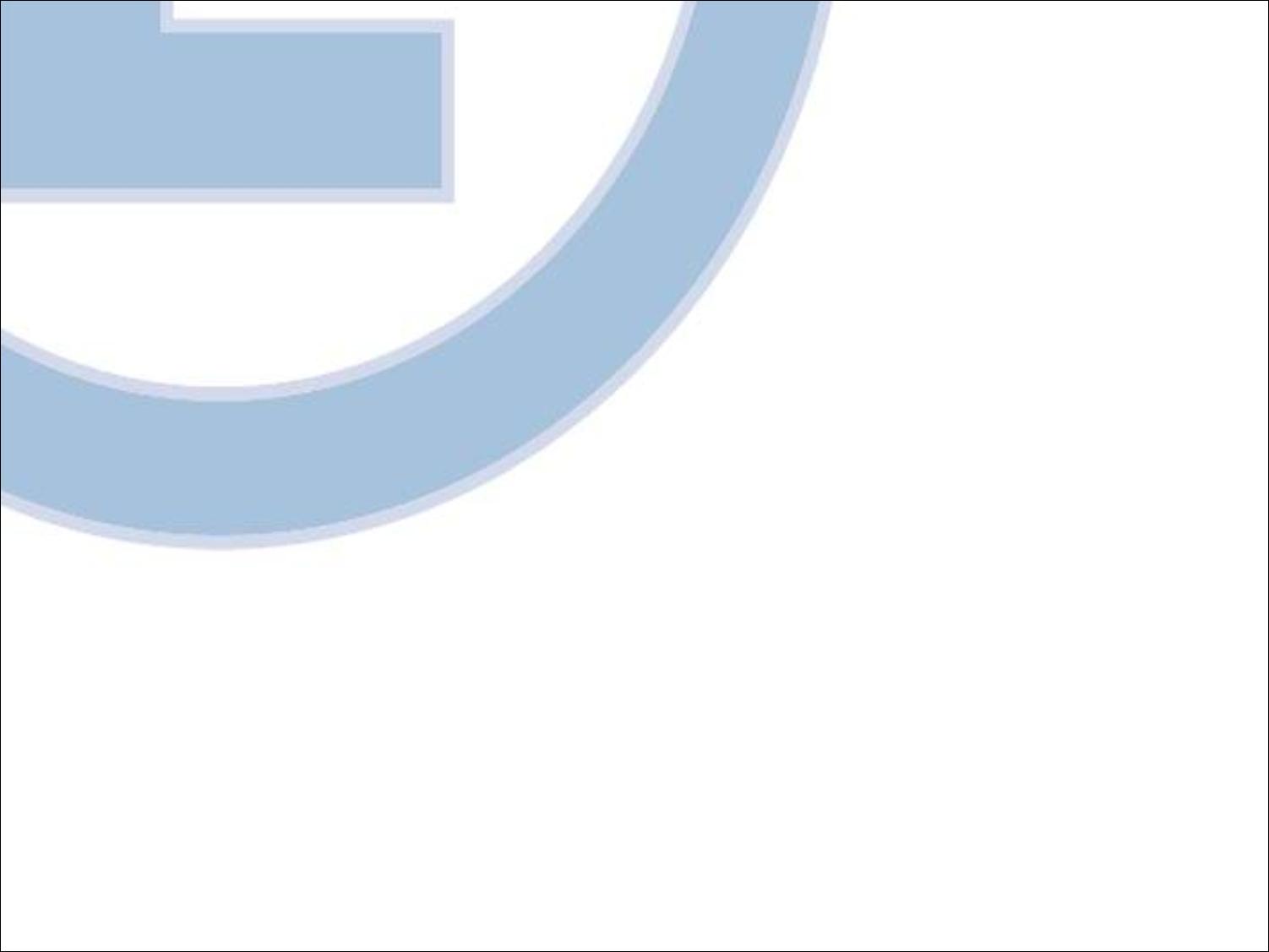 Volet 3
AMATTE Lionel - CMI EPS Nouvelle-Calédonie
AMATTE Lionel - CMI EPS Nouvelle-Calédonie
43
43
Comparaison des PREAMBULES DES VOLETS 3 DE L’EPS DANS LES CYCLES 3 et 4Les préambules vous paraissent-ils homogènes ? Révélateurs de l’identité de la discipline ? Lequel vous parait le mieux correspondre au double objectif : articulation avec les domaines du socle et identité propre de la discipline ? Les 3 objectifs actuels de l’EPS doivent-ils apparaitre dans tous les préambules ? Avec quel ordre de priorité ? Avec une priorité différente selon les cycles ? Une finalité commune aux trois cycles devrait-elle clairement apparaitre ? Laquelle ?
COMPARAISON DES MODES D’ENONCIATIONS RETENUS DES COMPETENCES VISEES PAR CYCLE 3/4 :
COMPARAISON DES COMPETENCES VISEES PAR CYCLE (3 et 4) Les énoncés des compétences vous paraissent-ils homogènes entre les différents cycles ? Sinon, est-ce gênant pour la visibilité et la lisibilité de la discipline ?Les énoncés permettent-ils d’identifier clairement la (es) compétence(s) visée(s) ? sont-ils tous synonymes de compétences ? Identifiez-vous leur cohérence entre les cycles ?Pensez-vous qu’il est souhaitable d’homogénéiser le nombre de compétences au cours des cycles (actuellement 6 en cycle 2, 7 en cycle 3 et 8 en cycle 4) ?Sinon, quel serait le bon nombre ? Et lesquelles ? Les APSA doivent-elles apparaitre, selon vous, dans les tableaux décrivant les compétences ? Si oui, est-il souhaitable de les faire apparaitre dans une colonne spécifique en tant que groupe d’activités (comme au cycle 4) ou en relation avec les attendus de fin de cycle (comme aux cycles 2 et 3) ?
COMPARAISON DES ATTENDUS DE FIN DE CYCLE PAR « COMPETENCE » POUR LES CYCLES 2 /3/4
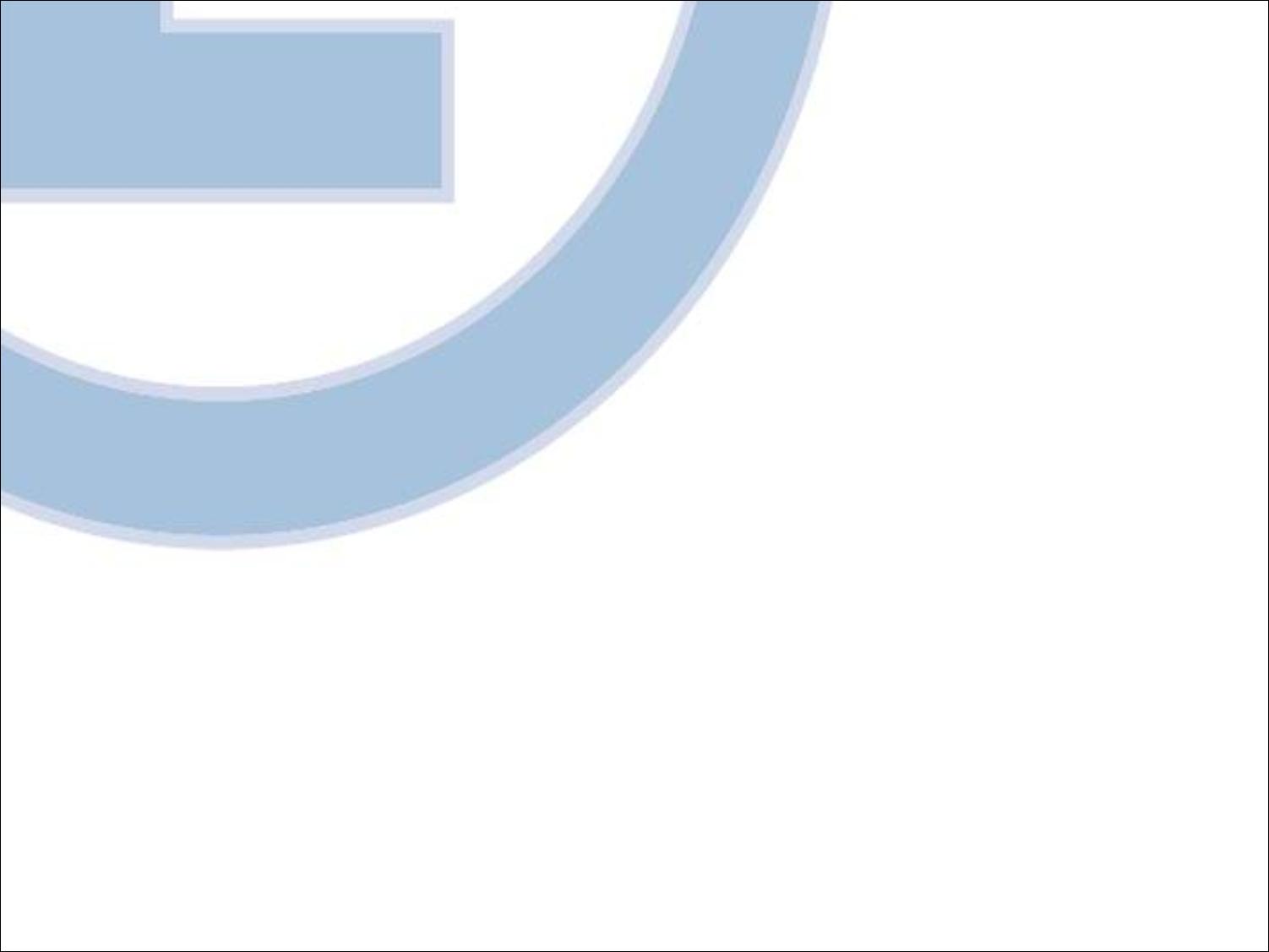 Cycle 3
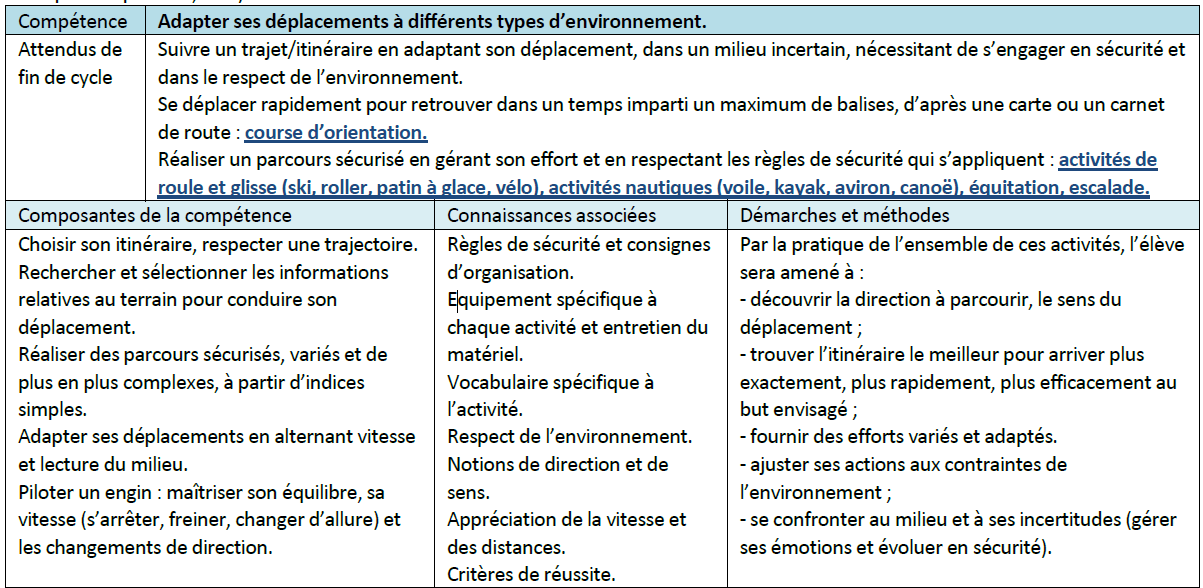 AMATTE Lionel - CMI EPS Nouvelle-Calédonie
51
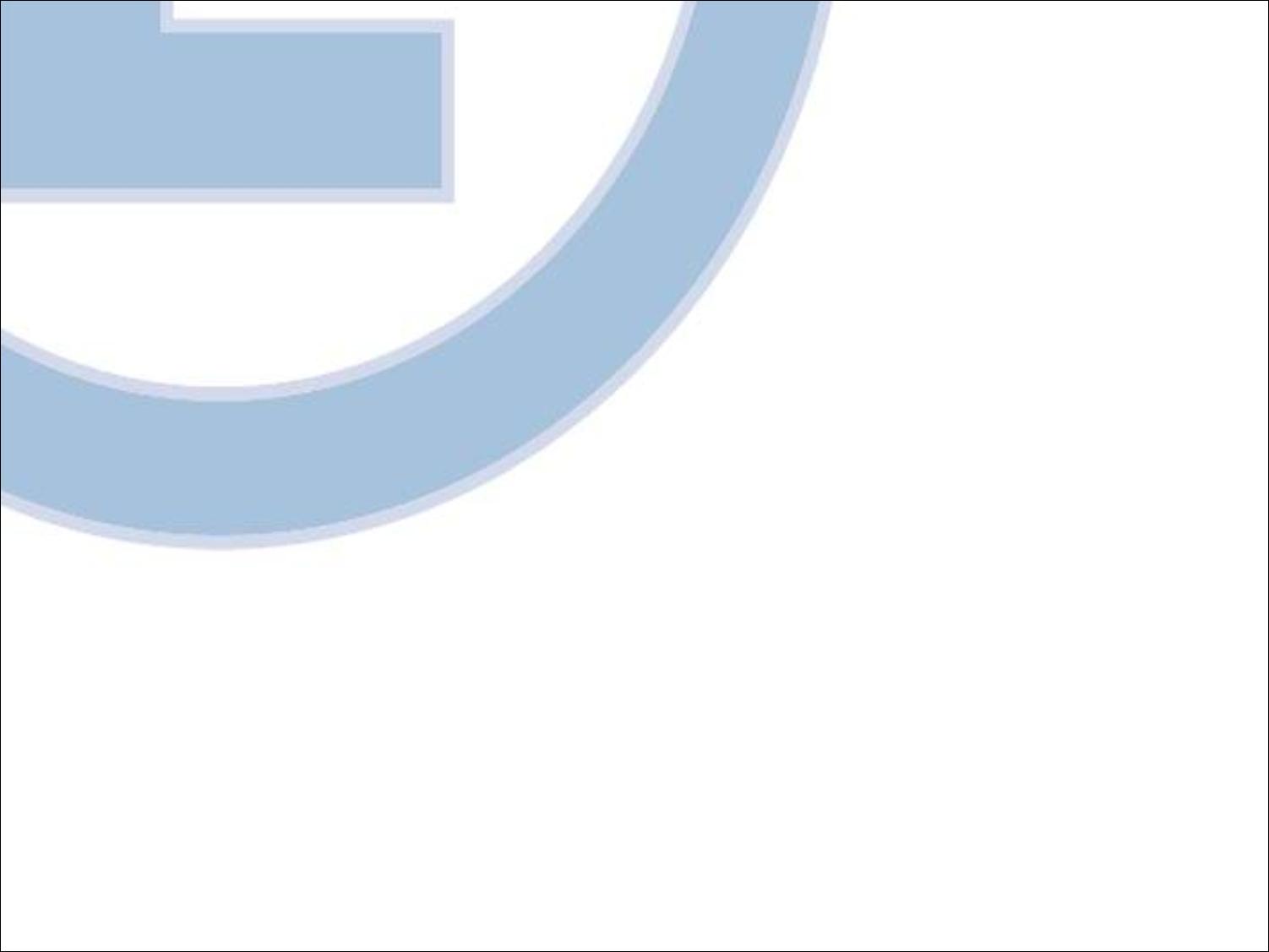 Cycle 3
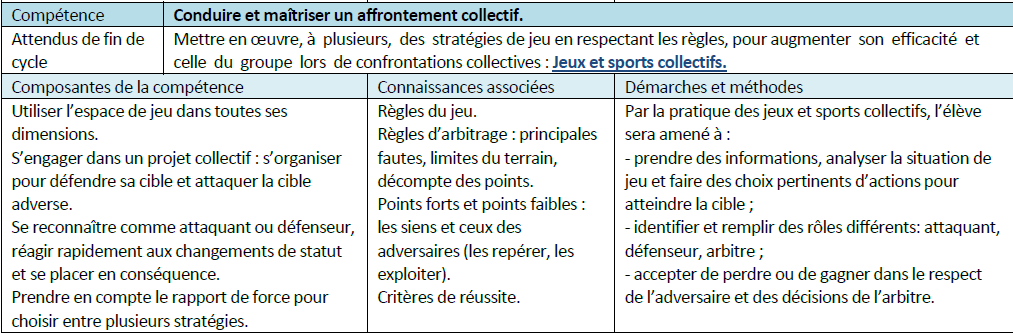 AMATTE Lionel - CMI EPS Nouvelle-Calédonie
52
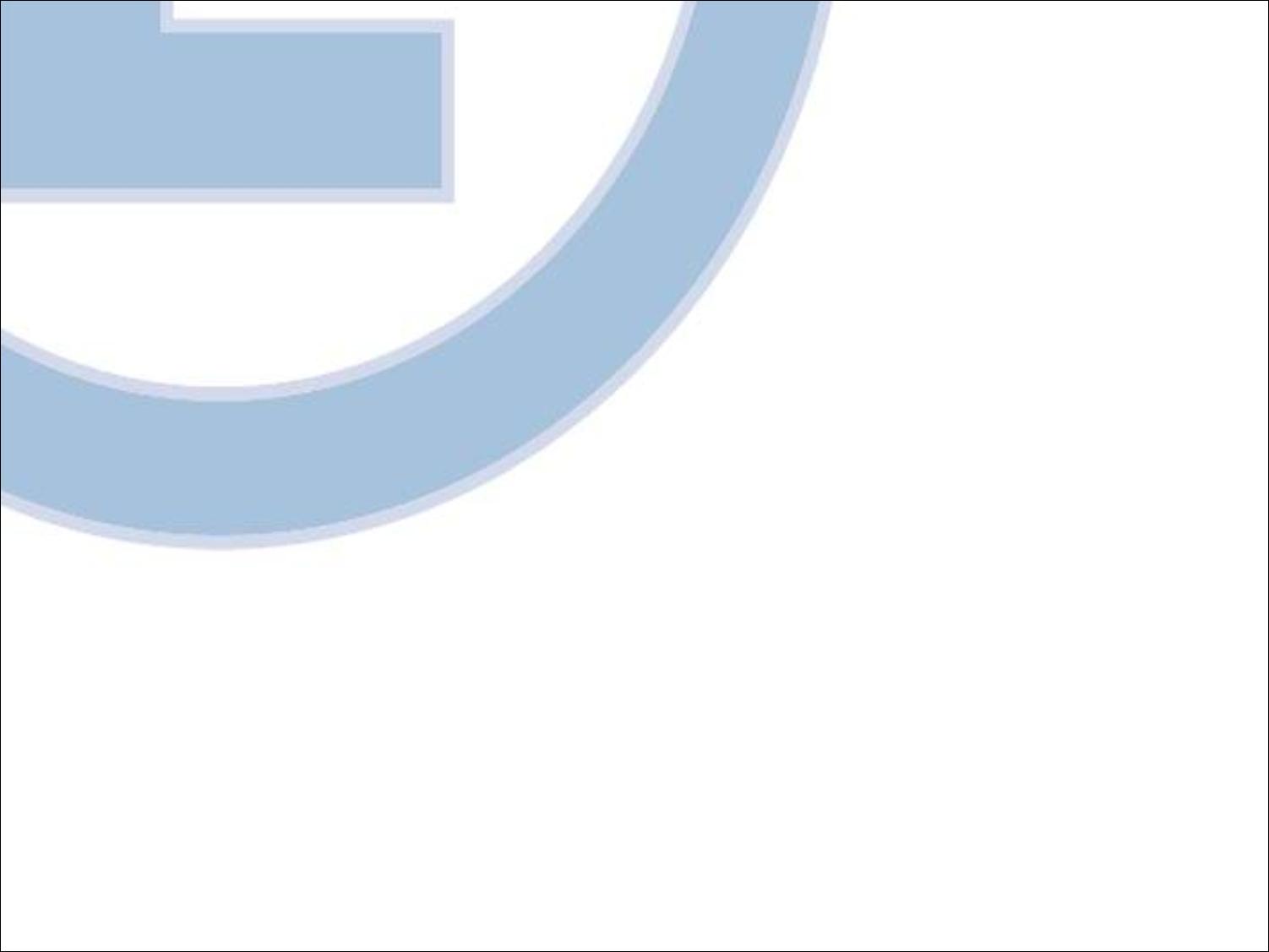 Cycle 4
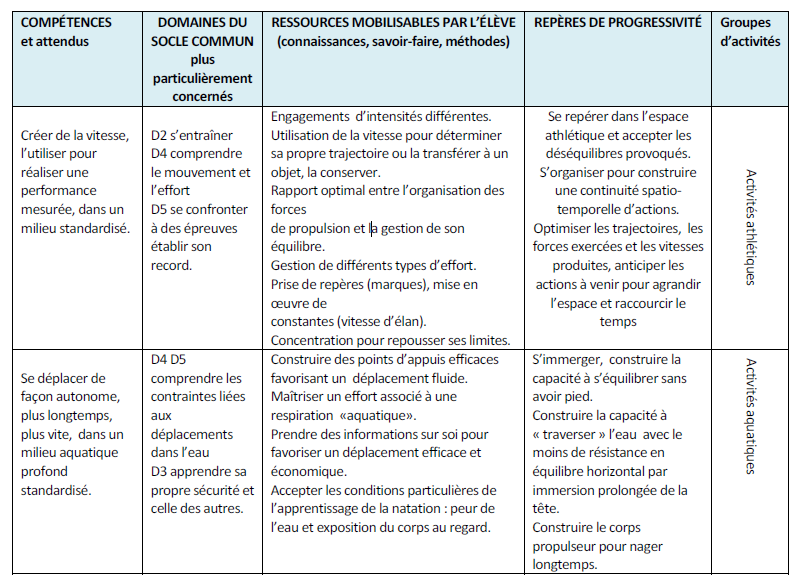 AMATTE Lionel - CMI EPS Nouvelle-Calédonie
53
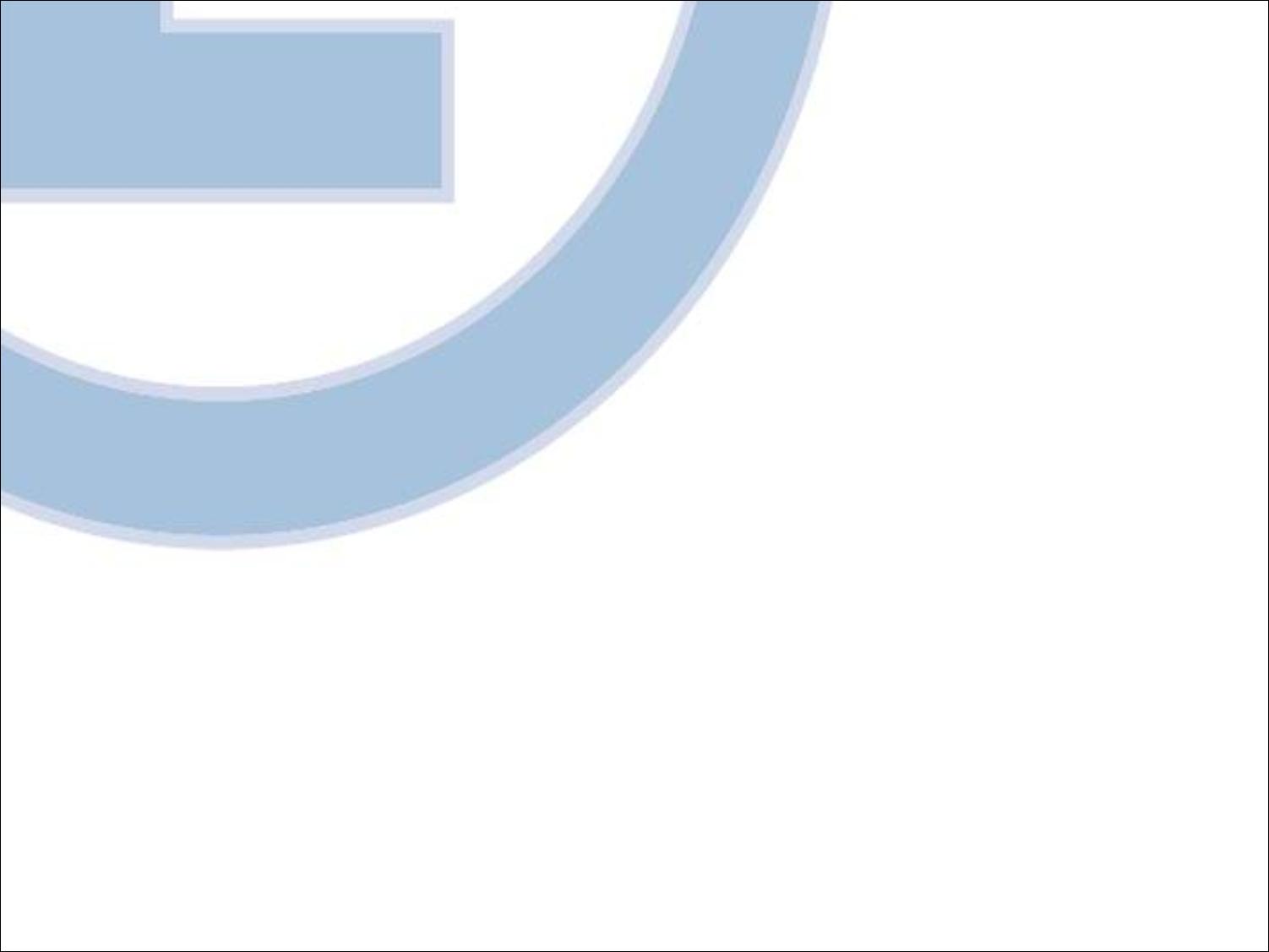 Cycle 4
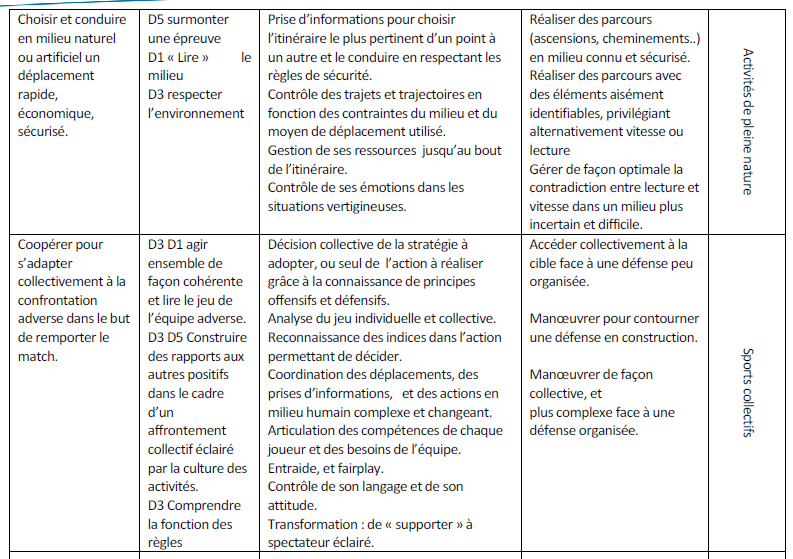 AMATTE Lionel - CMI EPS Nouvelle-Calédonie
54
COMPARAISON DES ATTENDUS DE FIN DE CYCLE PAR « COMPETENCE » POUR LES CYCLES 3 et 4   : Les attendus de fin de cycle vous paraissent-ils homogènes ? lisibles ? Les attendus du cycle 4 pourraient-ils être déclinés comme au cycle 3 ? Les niveaux attendus de fin cycle répondent-ils à une continuité des apprentissages entre les cycles ? La formulation permet-elle de repérer des transformations quantitatives et qualitatives des conduites d’un cycle à l’autre ?La dimension méthodologique et sociale vous parait-elle présente dans ces attendus ? Sinon, quelles propositions ?
* La cohérence horizontale (intra-cycle)
ETUDE DES VOLETS 1/2 /3 (dont les préambules) PAR CYCLE : Y-a-t-il cohérence entre les volets 1, 2 et 3  (préambule compris) ?Au cycle 3 : Au cycle 4 :  La référence au socle est-elle visible pour chacun de ces volets ? ARCHITECTURE DE PRESENTATION DU VOLET 3 PAR CYCLE : Les attendus en termes de compétences vous semblent-ils assez pertinents et explicites pour les 3 cycles ? Sinon quelles propositions ? Les niveaux attendus par cycle vous paraissent-ils en adéquation avec les ressources que l’élève peut mobiliser ?Les repères de progressivité permettent-ils d’identifier la construction de la compétence ? Les repères de progressivité doivent-ils faire partie des programmes ? des documents d’accompagnement ? ou est-ce aux équipes de les identifier ?
En conclusion deux questions essentielles à se poser
Les nouveaux programmes en EPS déclinent-ils bien le SCCCC ?

Ces nouveaux programmes sont-ils les vecteurs d’une culture corporelle ?
SIMULATION D’UNE PREPARATION DE SEANCEà partir d’un questionnaire ouvert
1 - Pourquoi proposer une EPS dans l’Ecole aujourd’hui ?
2 - Pour quoi proposer une EPS dans l’Ecole aujourd’hui ?
3 - Comment concevoir cette Education Physique et Sportive ?
4 - Comment organiser cette Education Physique et Sportive ?
5 – Comment mettre en œuvre cette Education Physique et Sportive ?
6 – Comment réguler /favoriser les apprentissages ?
7 – Comment évaluer les apprentissages ?
ORGANISATION* Tous les professeurs en même temps  (PU / PR)* 6 bassins à couvrir :      1 - Taravao  (Collège et Sacré Cœur) - Hitia   18 enseignants     2 - Papara - Paéa   12 enseignants     3 - Papeete Ouest - Punauia / Faa’a / NDA   20 enseignants     4 - Papeete Centre - La Mennais / Pomare / Mooréa / Tiarama / Tipaerui        		     30 enseignants     5 – Papeete Est – Arué : Mahina / Taunoa / Taa’one  24 enseignants     6 – Raiatéa / Tahaa / Huahine / Bora   18 enseignants* Interventions en doublettes. (cf tableau)* Interventions au même moment : le lundi 11 Mai de 15h15 à 18h15